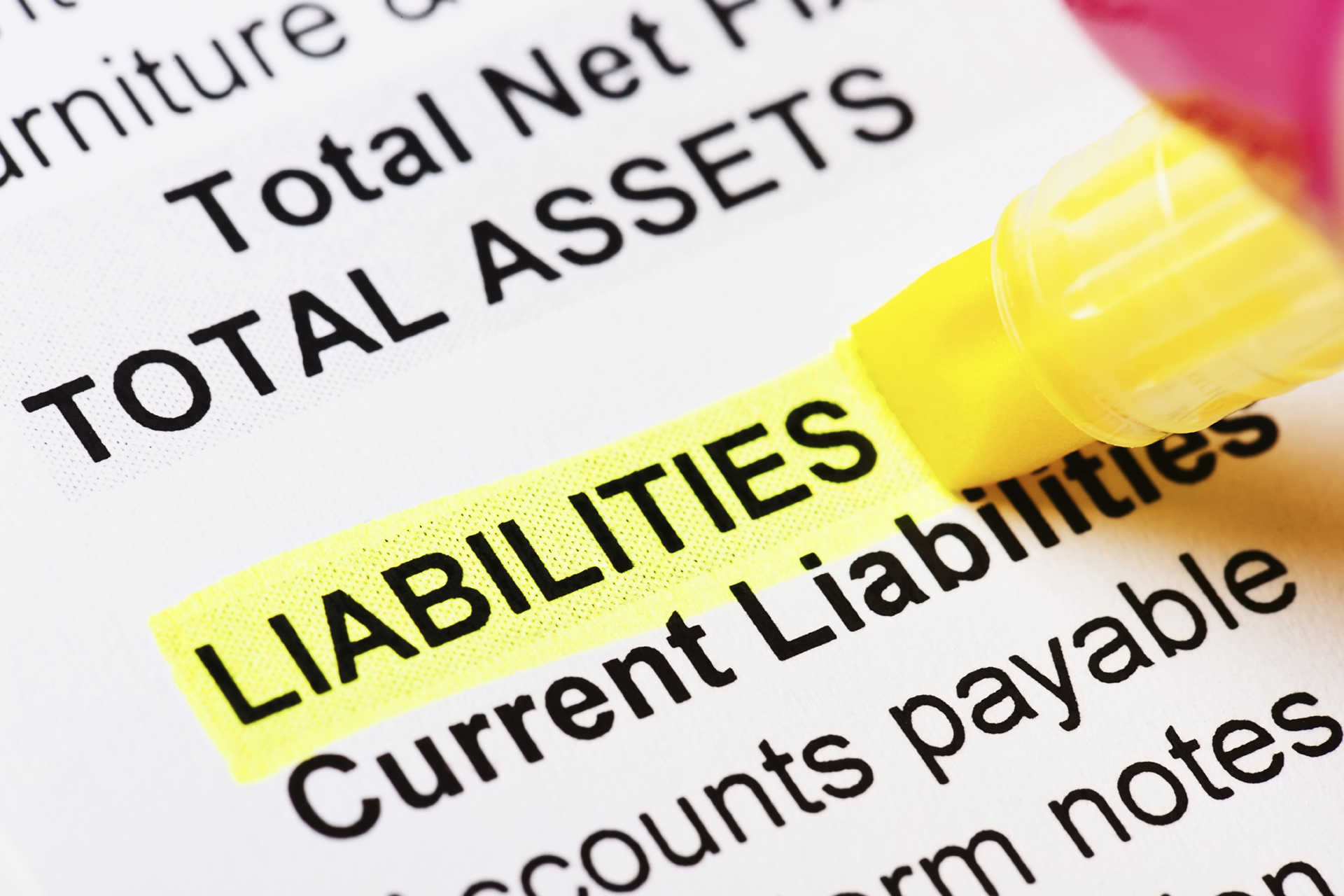 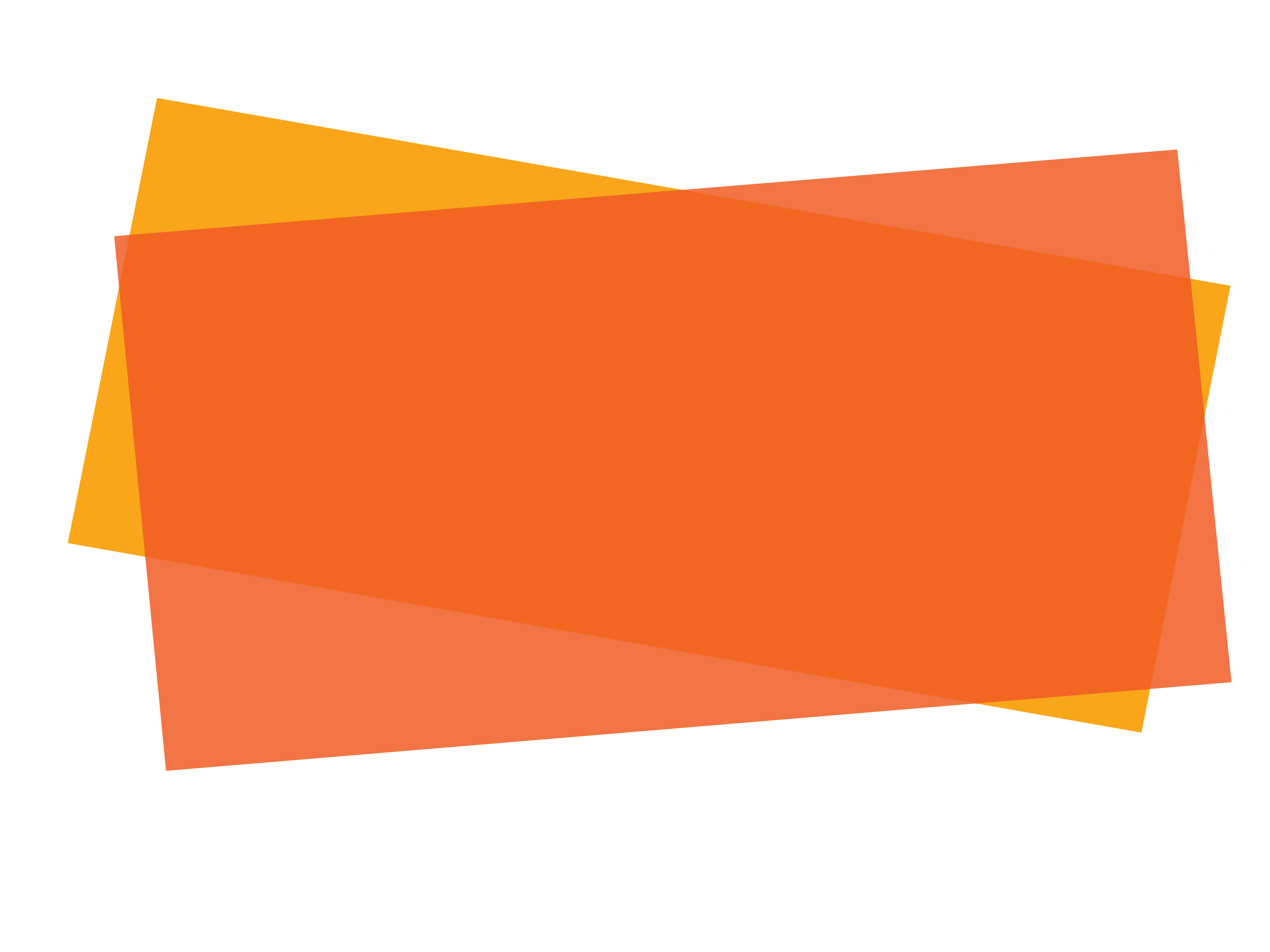 IMPLEMENTING IPSAS
Employee Benefits:  
Post-Employment Benefits
IPSAS® 39
2024 Edition
[Speaker Notes: IPSAS 39 is based on IAS 19. If participants are familiar with IFRS, highlight this issue.

This presentation covers post-employment benefits. Other employee benefits are covered in a separate presentation.]
The Handbook of International Public Sector Accounting Pronouncements is the primary authoritative source of international generally accepted accounting principles for public sector entities. 
All information in this presentation is proprietary and copyrighted.
Employee Benefits: Post-Employment Benefits
Post-Employment Benefits

Can be significant for public sector entities
Payable after completion of employment
Defined contribution plans
Liability limited to annual fixed contributions
Actuarial and investment risk borne by employee
Defined benefit plans
Entity’s obligation is to provide agreed benefits
Actuarial and investment risk borne by employer
Multi-Employer Plans
Employee Benefits: Post-Employment Benefits
[Speaker Notes: Most common post-employment benefit is an employee retirement pension, but other benefits (such as post-employment healthcare benefits) also exist.

Highlight the difference between defined contribution plans and defined benefit plans. Consider a discussion (using chat or break-out rooms if delivering the training online) about what post-employment benefits are offered by participants’ organizations.]
Defined Contribution Plans

Paid in exchange for service rendered by employees
Contributions payable recognized as a liability and an expense
Contributions not due within twelve months of period end are discounted
The amount recognized as an expense for the period must be disclosed
Employee Benefits: Post-Employment Benefits
Illustrative Example

Annual contributions of 2% of annual gross earnings are due to a defined contribution plan. For the year ended December 31, 20X1 gross earnings totaled CU 15 million and payments were made of CU 350,000 (of which CU 150,000 was for 20X0).
Is the expense for period (a) CU 350,000 (b) CU 300,000 (c) CU 200,000? Explain
Is the liability at Dec 31, 20X1(a) CU 300,000 (b) CU 100,000 (c) Nil? Explain	
Is the expense (a) CU 500,000 (b) CU 300,000 if the entity paid CU 500,000? Explain
Employee Benefits: Post-Employment Benefits
[Speaker Notes: Answer

The expense for the fiscal period is (b) CU 300,000. The contribution payable to a defined contribution plan is recognized as an expense in the period when an employee has rendered service on the same basis as for short-term employee benefits. The calculation is:

Gross earnings CU 15 million * 2% = CU 300,000

The liability at December 31, 20X1 is (b) CU 100,000 calculated as follows:

CU 300,000 – paid in period for current service CU 200,000 = CU 100,000

If the entity made payments totaling CU 500,000, the expense would be (b) CU 300,000. It would record an asset (prepaid expense) of CU 50,000. The amount paid exceeds the contributions expected to be paid to the extent that the prepayment will lead to a reduction in future payments. The calculations are as follows:

(CU 500,000 – CU 150,000) less expense CU 300,000 = CU 50,000 (prepaid)]
Defined Benefit Plans

Complex
Require actuarial assumptions -usually qualified actuary involved
Maybe unfunded, partially funded or wholly funded
Include some pension plans, post-employment life insurance and medical plans
Employee Benefits: Post-Employment Benefits
[Speaker Notes: IPSAS 39 includes detailed requirements in respect of defined benefit plans. Some of these go beyond the scope of this material – for example the application of the actuarial techniques required.

This material provides an overview; if participants need further information, refer directly to IPSAS 39.]
Determining the Net Defined Benefit Liability (Asset) 

Determine deficit or surplus
Estimate of the ultimate cost to the entity using an actuarial technique (the projected unit credit method)
Discount that cost to determine the present value of the defined benefit obligation
Deduct the fair value (as defined in IPSAS 46) of any plan assets from the present value of the defined benefit obligation
Determine net defined benefit liability (asset)
Deficit or surplus determined as above, adjusted for any effect of limiting a net defined benefit asset to the asset ceiling
Employee Benefits: Post-Employment Benefits
[Speaker Notes: IPSAS 39 requires the entity to determine the net defined benefit liability or asset. The value of plan assets – investments that will be used to pay future benefits – is deducted from the present value of the defined benefit obligation. While this generally gives rise to a net defined benefit liability, there may be cases where plan assets exceed the present value of the obligation, and there is a net defined benefit asset.

Note that an actuarial technique is used - the projected unit credit method. This will usually be performed by a qualified actuary, and this material does not cover the detail of the method. Some further details are in the Liabilities – Post-Employment Benefits module.]
Amounts to be Recognized in Surplus or Deficit

Current Service Cost
Current service cost is the increase in the present value of the defined benefit obligation resulting from employee service in the current period
Any past service cost and gain or loss on settlement
Past service cost is the change in the present value of the defined benefit obligation for employee service in prior periods, resulting from a plan amendment or a curtailment
Net interest on the net defined benefit liability (asset)
Employee Benefits: Post-Employment Benefits
[Speaker Notes: Current service cost and part service cost are determined using the projected unit credit method (also used to determine the net defined benefit liability (asset).

Under this method, a liability might be recognized even if benefits have not yet vested.

Employee service gives rise to an obligation under a defined benefit plan even if the benefits are conditional on future employment (in other words they are not vested). Employee service before the vesting date gives rise to a constructive obligation because, at the end of each successive reporting period, the amount of future service that an employee will have to render before becoming entitled to the benefit is reduced.

In measuring its defined benefit obligation, an entity considers the probability that some employees may not satisfy any vesting requirements.

Further details are provided in the Liabilities – Post-Employment Benefits module.]
Remeasurements of net defined benefit liability (asset) recognized in net assets/equity

Actuarial gains and losses
Return on plan assets, excluding amounts included in net interest on the net defined benefit liability (asset)
Any change in the effect of the asset ceiling
Employee Benefits: Post-Employment Benefits
[Speaker Notes: The asset ceiling may apply where a defined benefit plan is in surplus, i.e., it has a net defined benefit asset. Many public sector defined benefit plans have a deficit, i.e., a net defined benefit liability, and the requirements in respect of the asset ceiling will not apply.

For further details, see the Liabilities – Post-Employment Benefits module.]
Illustrative Example
Employee Benefits: Post-Employment Benefits
[Speaker Notes: An explanation of the amounts is provided in the Liabilities – Post-Employment Benefits module (see page 50). Walk through the example carefully, giving participants a chance to ask questions (via chat if delivering the training online). This example helps explain how the accounting for the different elements works.]
Plan Assets

Plan assets comprise:
Assets held by a long-term employee benefit fund; and
Qualifying insurance policies
Exclude unpaid contributions due from the reporting entity
Where plan assets include qualifying insurance policies that exactly match the amount and timing of some or all of the benefits payable under the plan, the fair value of those insurance policies is deemed to be the present value of the related obligations
Employee Benefits: Post-Employment Benefits
Defined Benefit Cost
Net Assets/Equity
Surplus or Deficit
*	Excluding amounts included in net interest expense / revenue
Employee Benefits: Post-Employment Benefits
[Speaker Notes: The diagram illustrates the components of defined benefit cost and their presentation in the financial statements.

Participants should be able to relate this diagram to the earlier example (although that did not include part services costs or a settlement). Some participants may find the relationship between the components easier to understand visually.]
Presentation

Presentation in accordance with IPSAS 1
Assets and liabilities from different plans not offset except in specific circumstances
Current/Non-current distinction
Components of defined benefit costs
Employee Benefits: Post-Employment Benefits
[Speaker Notes: For further details, see the Liabilities – Post-Employment Benefits module.

Note that IPSAS 39 does not prescribe the presentation of defined benefit schemes – an entity needs to apply the principles in IPSAS 1 (see the Presentation module).]
Disclosures

An entity discloses information that:
Explains the characteristics of its defined benefit plans and risks associated with them 
Identifies and explains the amounts in its financial statements arising from its defined benefit plans
Describes how its defined benefit plans may affect the amount, timing and uncertainty of the entity’s future cash flows
Employee Benefits: Post-Employment Benefits
[Speaker Notes: The disclosure requirements in IPSAS 39 in respect of post-employment benefits are extensive, and professional judgment is required. The Liabilities – Post-Employment Benefits module provides some further details (see pages 53 – 54); however, the full disclosure requirements are beyond the scope of this material.]
Questions and Discussion
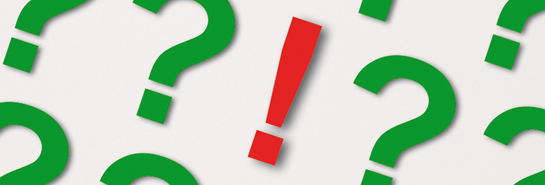 Visit the IPSASB web site http://www.ipsasb.org
Employee Benefits: Post-Employment Benefits